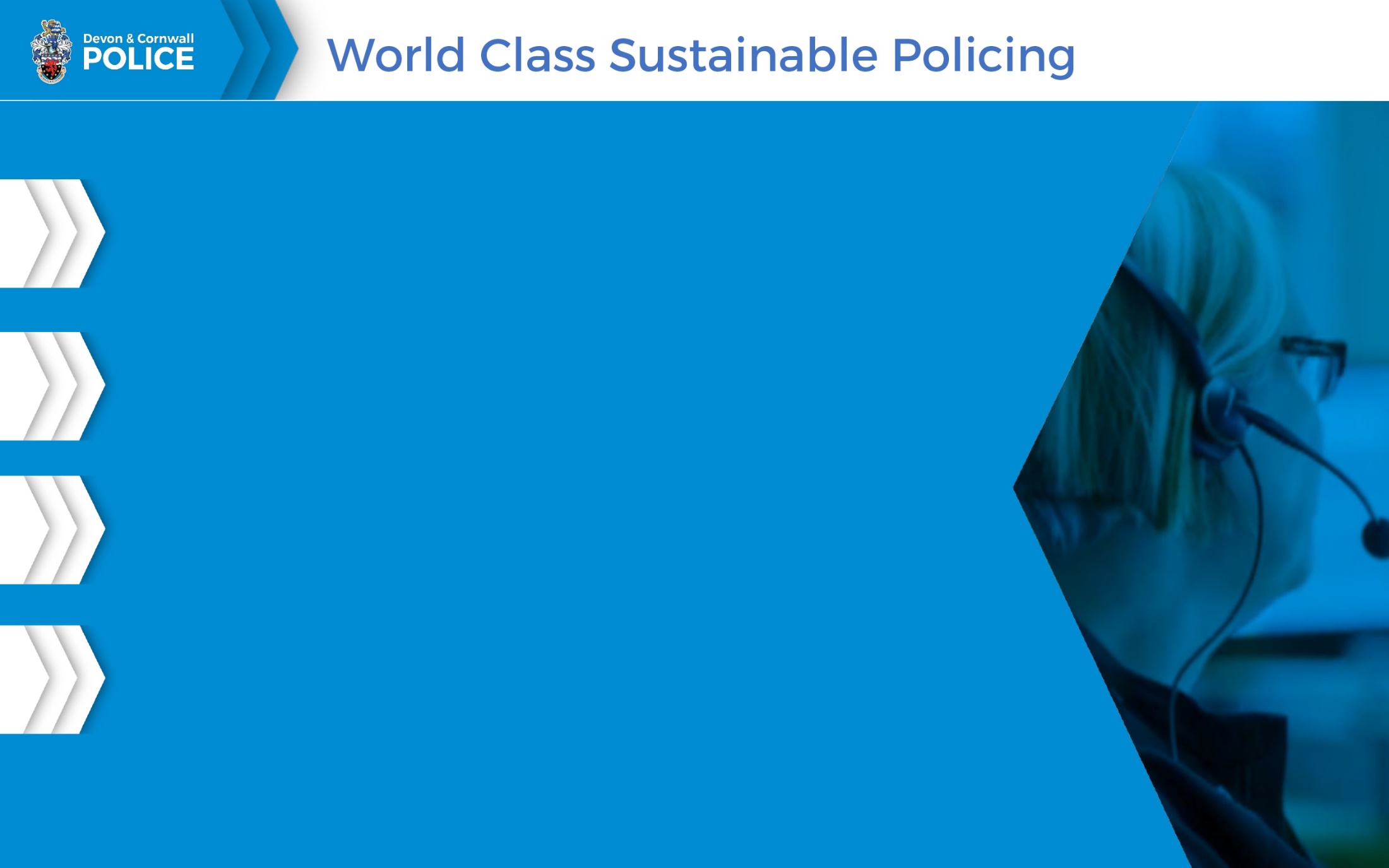 Right Care Right Person
Right Care Right Person (RCRP)

December  2024 Update
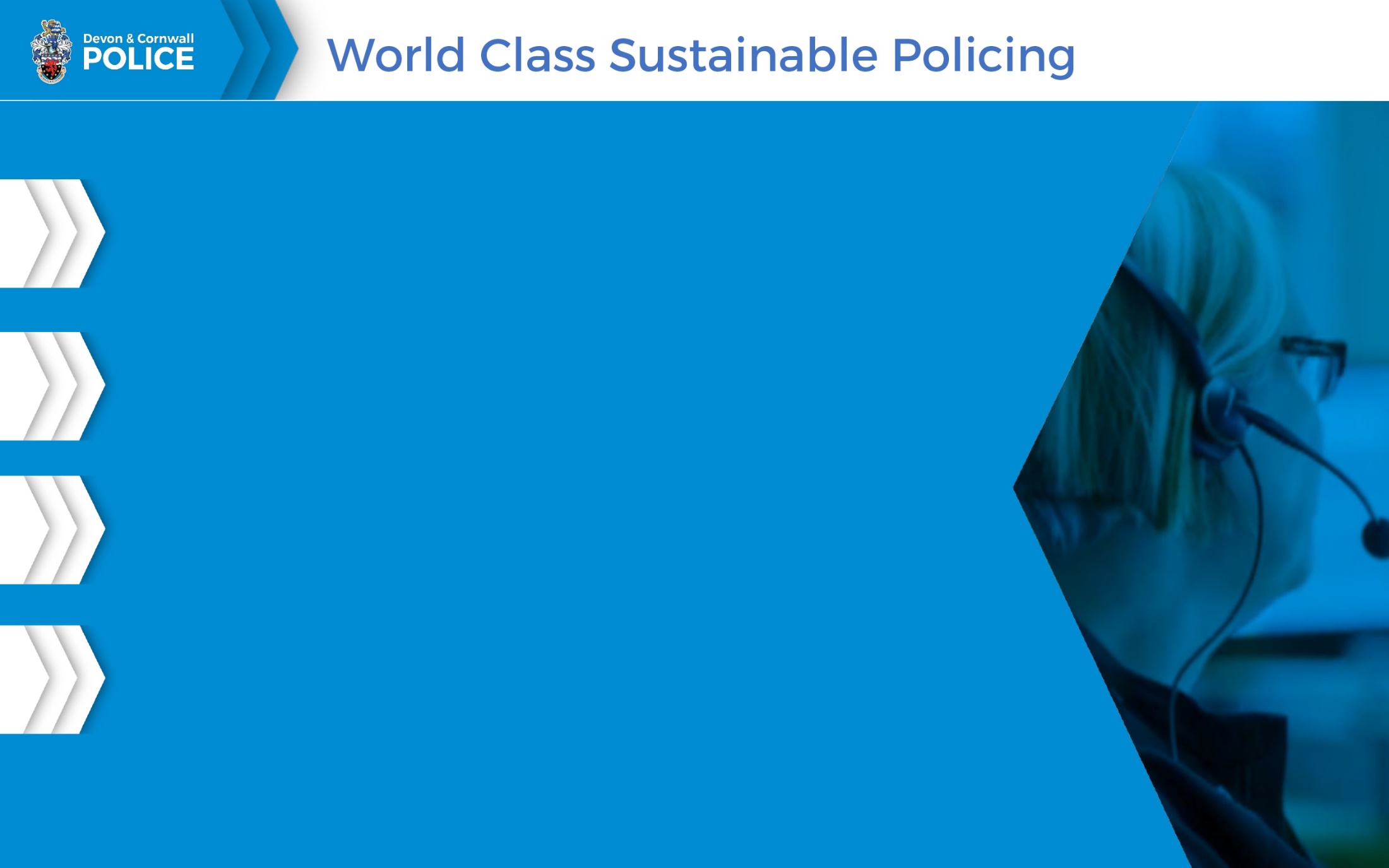 Right Care Right Person
Partnership Project – Sep 2023 to Feb 2025
Themes:

Understanding demand
The community impact
A collective objective
Right Care Right Person
[Speaker Notes: MHA – Mental Health Act. MCA – Mental Capacity Act. PoS . RCEM – Royal College of Emergency Medicine.]
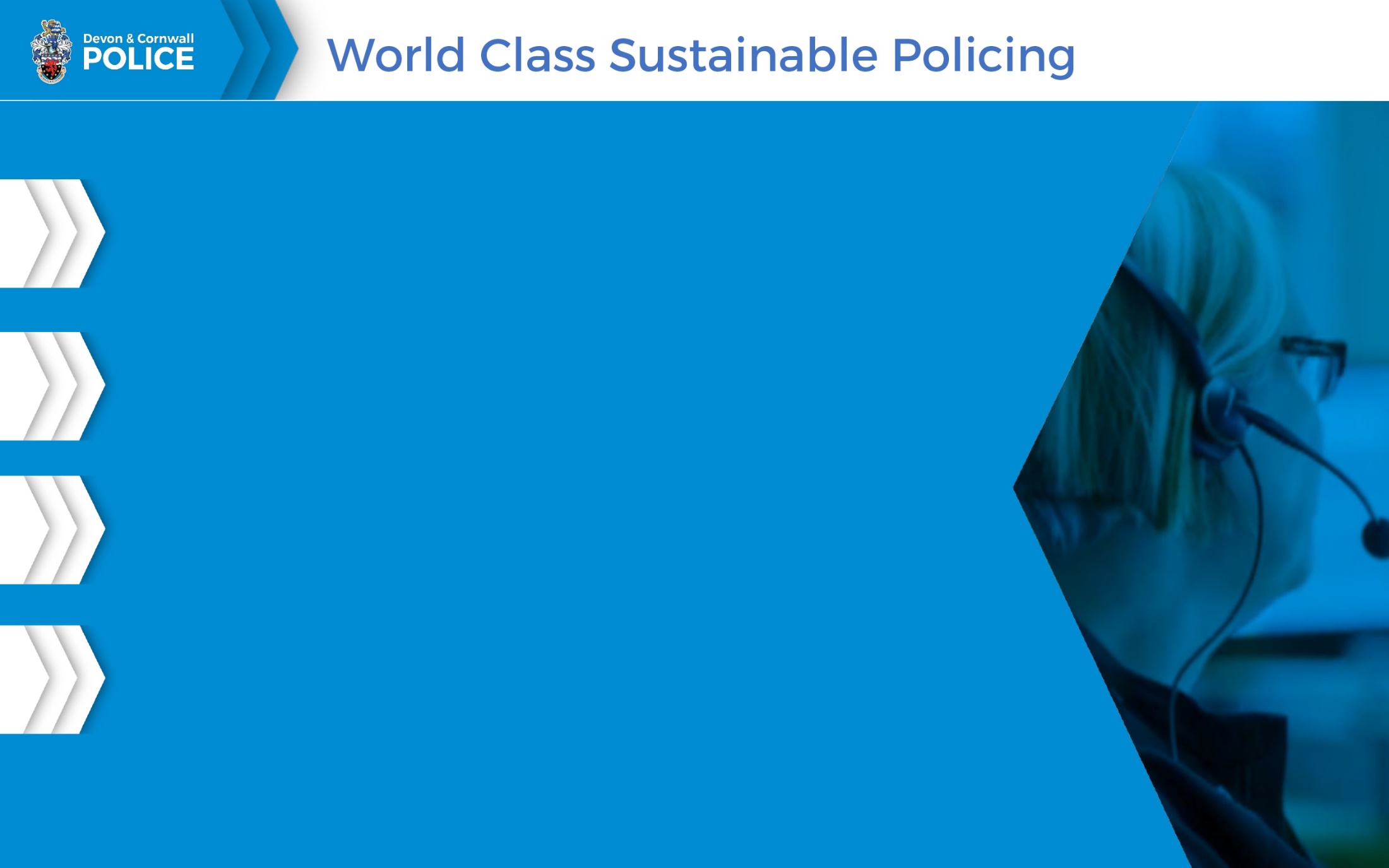 Right Care Right Person
30 – 35 % CFW reduction seen by  most forces. 

Police time per incident, c 3.5 hours.

RCRP influenced MISPER incident change / reduction is masked by historical police use of CFW qualifiers.

Developing data per NHS trust & social care provider is challenging.

SWAST demand increased summer 2023, prior to but likely attributable to RCRP publicity.

NHS and social care data challenges disaggregating RCRP impact from data.

Police predominantly signpost to 111, 111 option 2, SWAST, Social Care and VCSE
Phase 1 and 2 – Toolkit Triage
Concern for Welfare (CFW) attended
Missing Person (MISPER) attended
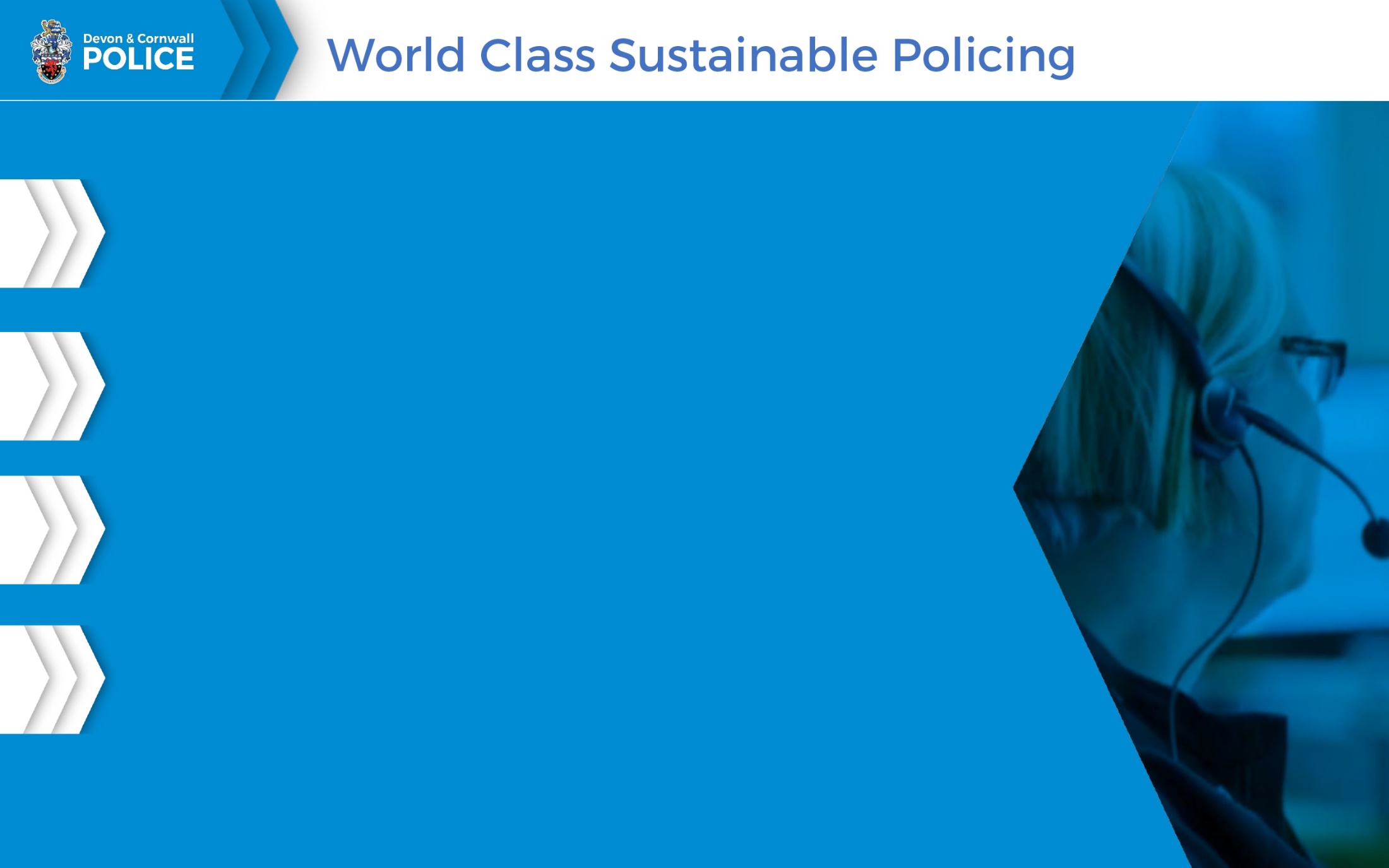 Right Care Right Person
Phase 3 – Officer Companion App for RCRP-Yes
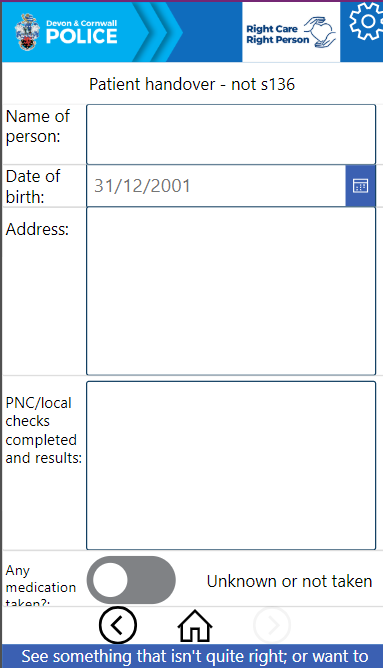 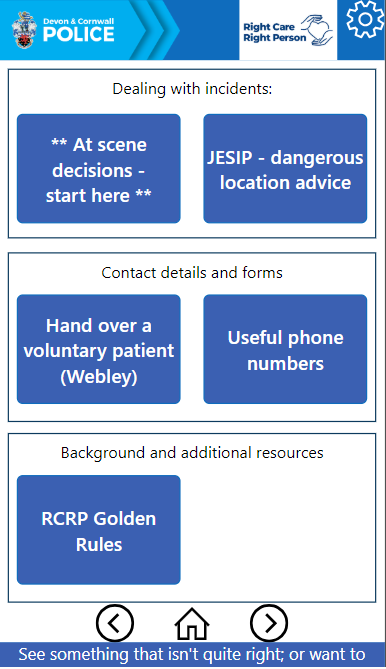 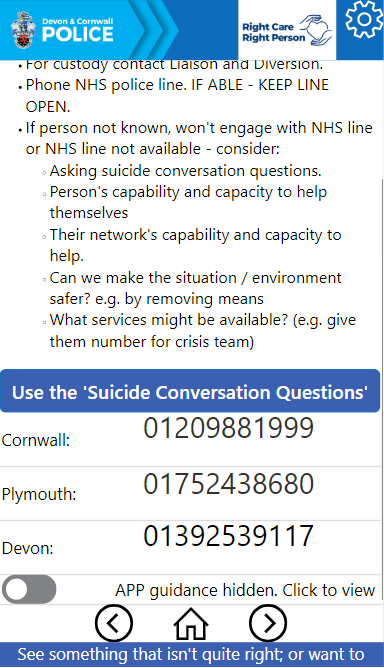 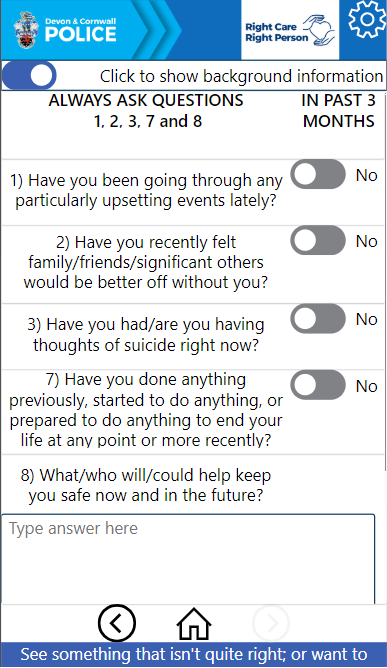 Consultation and least restricted approach ethos.
Significant inclusions: Support for police conversations about suicide. Voluntary patient handover form.
Officers’ mobile
Device app.
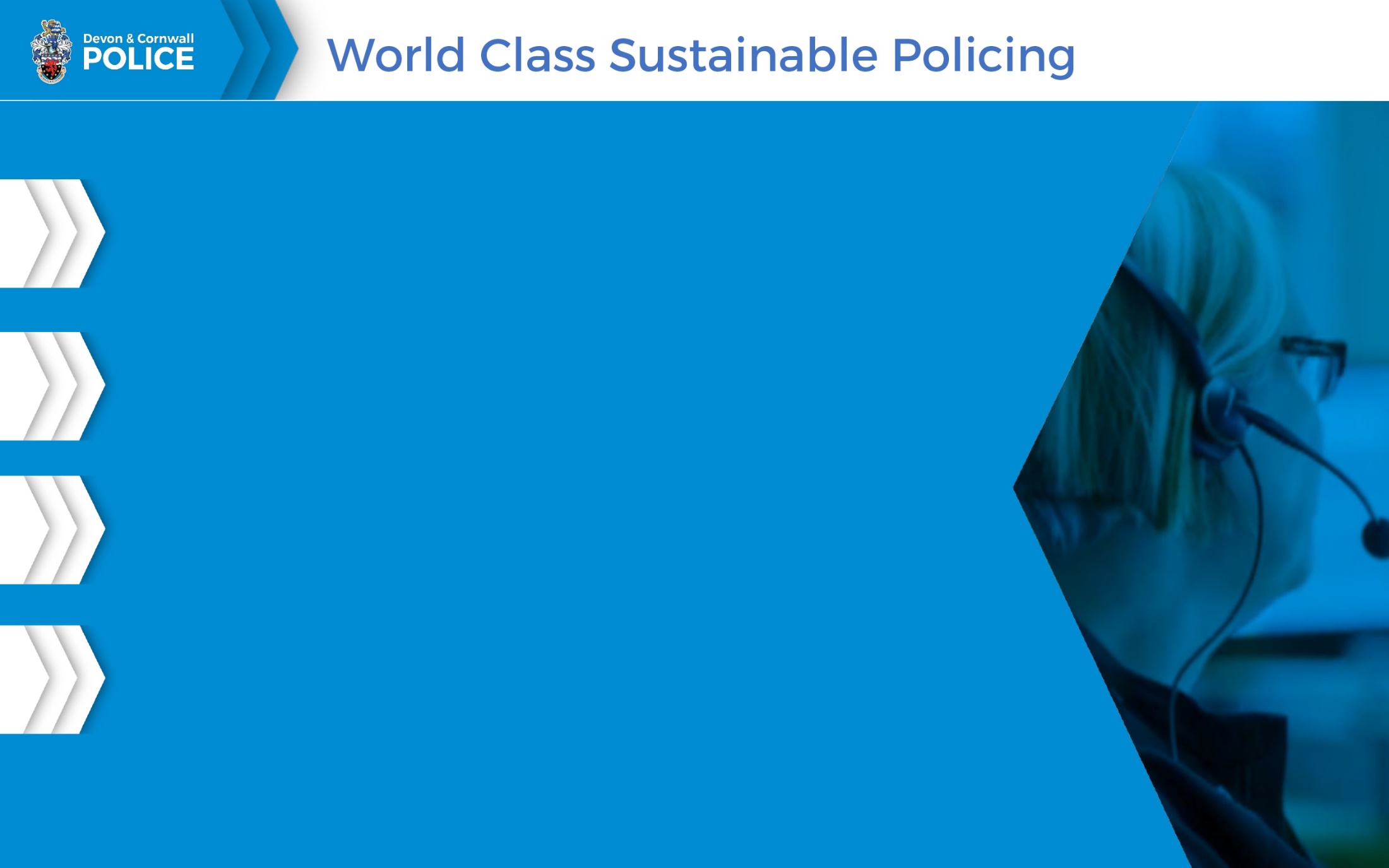 Right Care Right Person
RCRP lessons so far! 
Use of plain language.
Is it an “emergency” or “urgent”.
Always best interests of a child – police car / uniform officer for PPP  v urgent multi agency or single service visit.
Who can legally force entry? 
People collapsed at home is the biggest challenge.
Public awareness of 111, 111 option 2.
Police can signpost but not refer people to health options.
Common signposting – SWAST, 999, 111, 111 option 2, GP, social care, MASH/MARU if a child..
Police can’t “strong arm” someone into hospital for treatment.
Police can only detain people to have a mental health act assessment.
Devon and Cornwall Isles of Scilly Right Care Right Person Systemic and Escalation Structure
Annex A to
RCRP Escalation paper
15 Jan 24
Community Safety Partnerships, Collaboration Partnership Groups and voluntary, community, third sector and lived experience groups.